Шкалы ECERS какинструмент независимой оценкикачества дошкольного образования»
Шиян И.Б.
Институт системных проектов 
 МГПУ
Казань, 29.10.2015
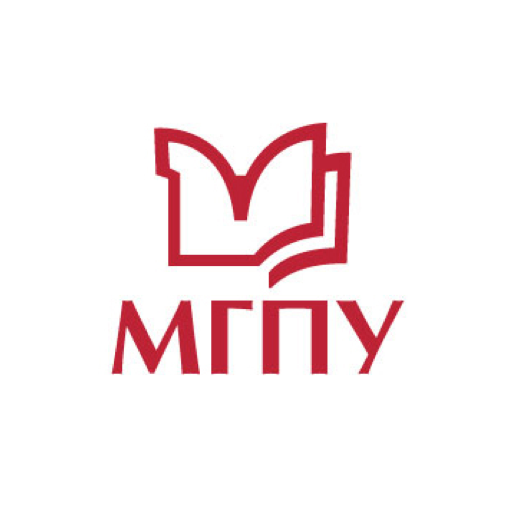 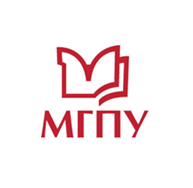 Проблема оценки нового качества образования
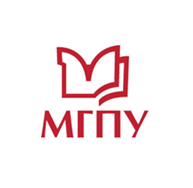 ECERS: идея «зарождающейся грамотности» (Developmentally Appropriate Classroom)«Дух шкалы»
ДЕТИ
Создают, а не дублируют
Двигаются, а не ждут
Решают проблемы, а не просят педагога их решить
Говорят, а не пассивно слушают
Действуют в соответствии со своим интересом, а не идут туда, куда им скажут идти
Делают выбор, а не повинуются
Пишут свои книжки, а не в рабочих тетрадях
Создают искусство, а не воспроизводят образцы
Решают, а не пассивно соглашаются
Ценят процесс, а не только результат
Задают вопросы, а не просто слушают
Выводят ответ, а не получают его от взрослого
Учатся важным умениям, а не абстрактным концептам
Распорядок дня построен на детских потребностях, а не на потребностях взрослых или программы
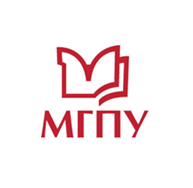 Шкалы ECERS - R
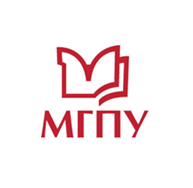 ECERS (Early Child Education Environment Rating Scale)  - инструмент оценки качества образовательной среды
5
Фокус на трех измерениях среды: пространстве, организации времени, взаимодействиях детей и взрослых
Оценка условий для активного обучения ребенка, возможностей проявления творчества и инициативы
Акцент на возможностях для детей быть субъектами своей деятельности
Может использоваться как инструмент развития команды детского сада
Подходит к программам разных типов

Инструмент ECERS  соответствует идеологии ФГОС (созание условий для развивающего образования в детском саду).
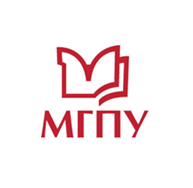 Процедура проведения
6
Инструмент – шкала наблюдений с четко прописанными индикаторами.
Предполагает включенное наблюдение в группе детского сада в течение трех-четырех часов.
Наблюдение и заполнение шкалы проводится подготовленным внешним экспертом.
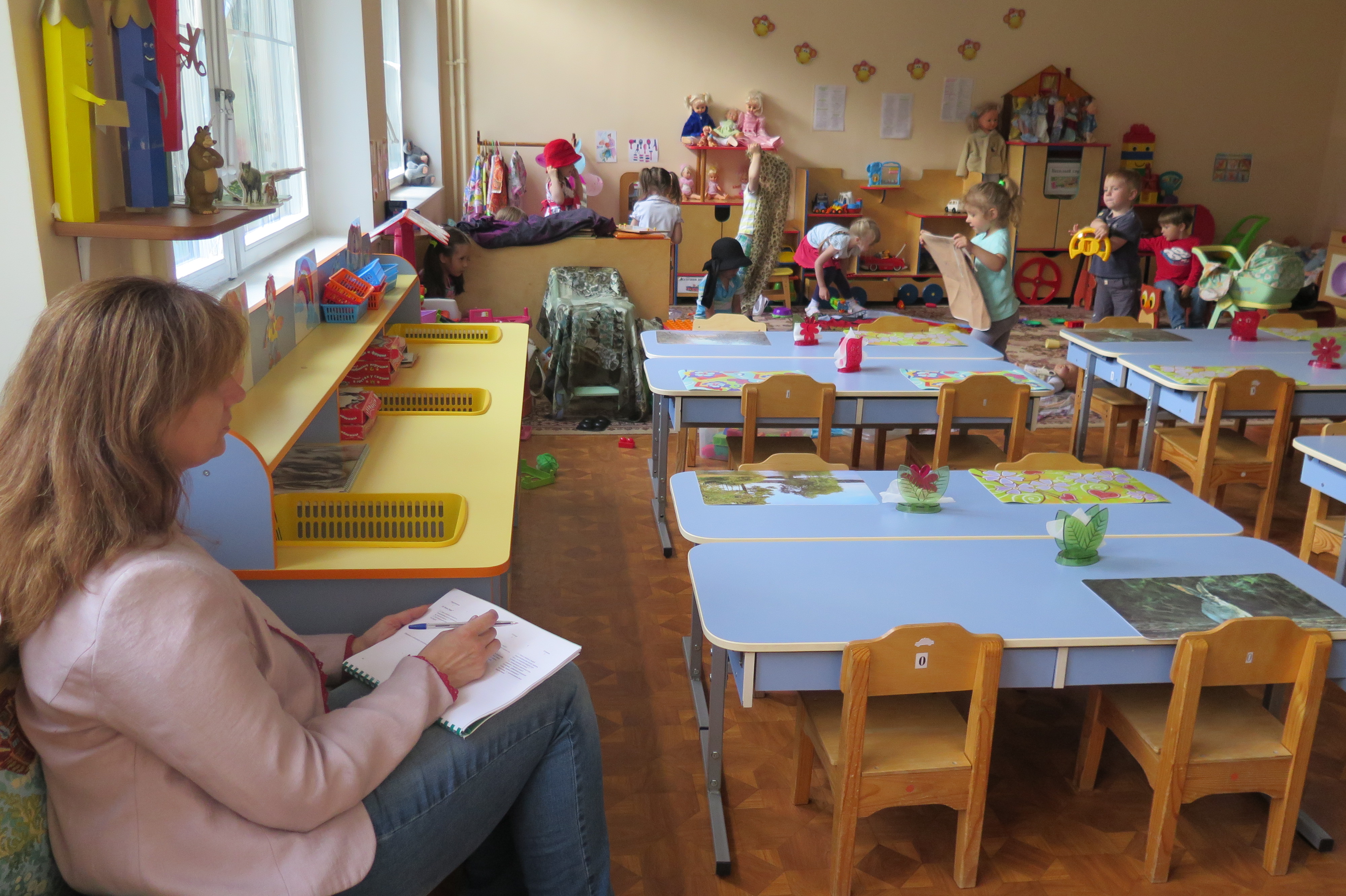 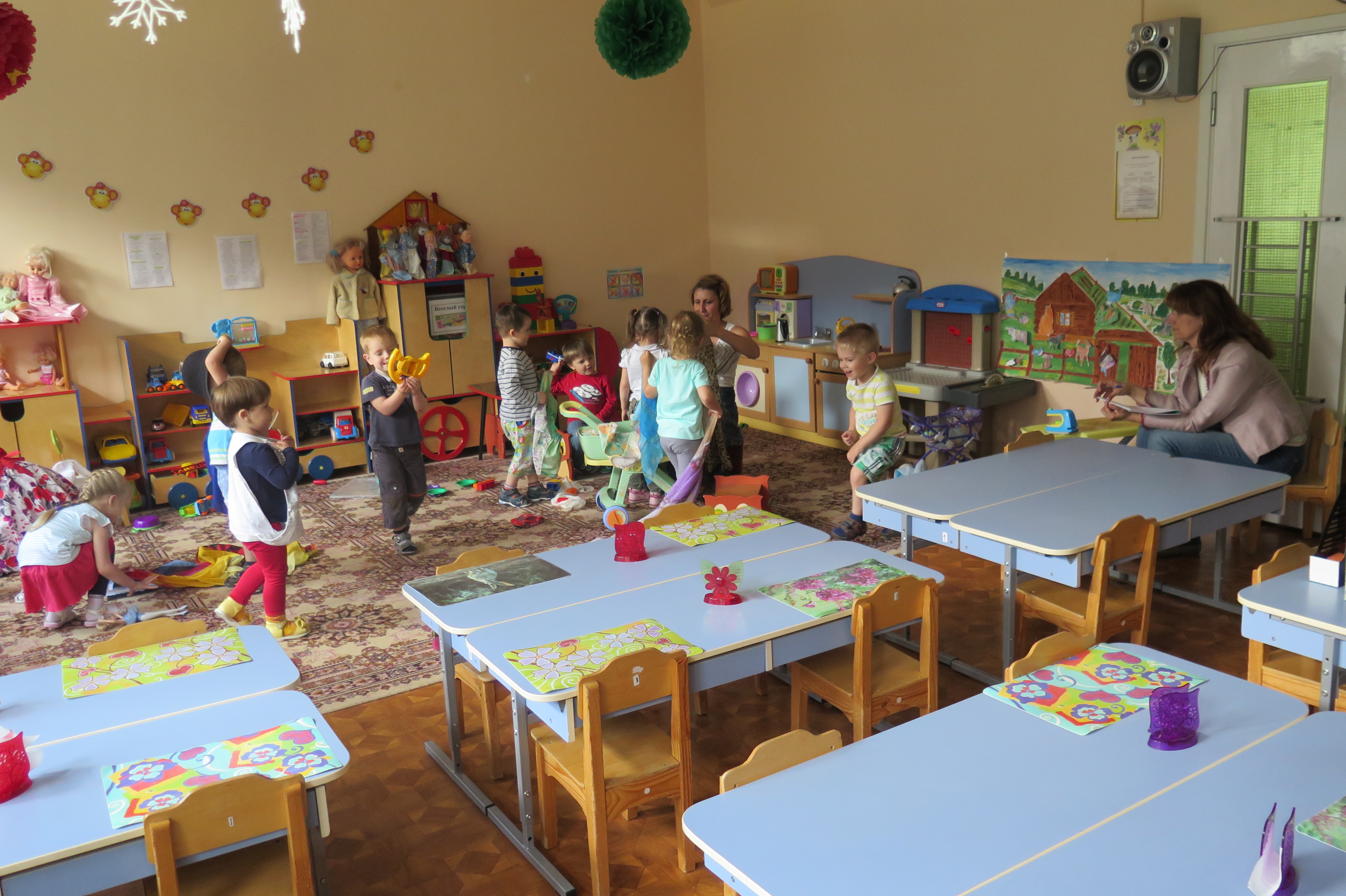 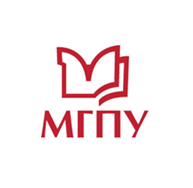 Структура шкал
Показатели через индикаторы
Пространство и обстановка (8)
Режим личной гигиены (6)
Мышление и рассуждение (4) 
Занятия (10)
Взаимодействие (5)
Структура времени (4)
Родители и персонал (6)
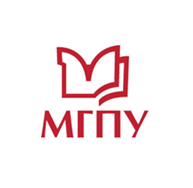 Как выстроен ECERSШкала: Структура программыПоказатель: Распорядок дня
Индикаторы
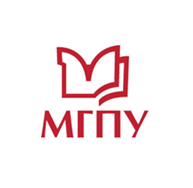 Использование ECERS  в национальных системах образования
9
Германия – «Немецкий знак качества образования».

Голландия – национальный инструмент оценки качества дошкольного образования.

США – инструмент аккредитации детских садов.

Швеция – инструмент развития детского сада.
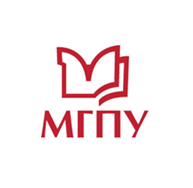 Использование ECERS  в международных исследованиях
10
США
Великобритания
Италия
Швеция
Германия
Португалия
Испания
Исландия
Норвегия
Корея
Сингапур
Румыния
Греция
Кипр
Южная Корея
и другие
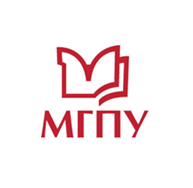 Структура шкал
Каждый показатель из 43-х (по ECERS-R) и из 14-ти (по ECERS-E) оценивается по           7-балльной шкале
Уровни качества  для 1, 3, 5 и 7 баллов написаны в виде отдельных индикаторов
Индикатор – описание наблюдаемых действий или объектов
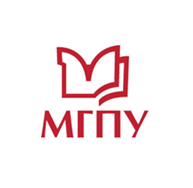 Адаптация шкал ECERS
Перевод и адаптация ECERS в России
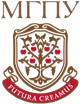 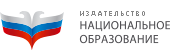 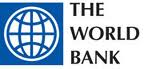 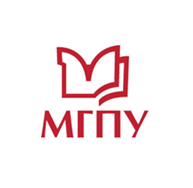 Программа апробации ECERS  в детских садах г. Москвы
Предварительная адаптация шкалы, соотнесение с СанПиН
Выборка:  ДОУ г. Москвы, контрастные группы
Эксперты: обучающие семинары по обсуждению индикаторов ECERS
Процедура: наблюдение в течение 4-5 часов
Соотнесение с экспертными оценками
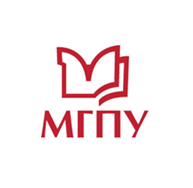 Апробация
32 эксперта: педагоги, старшие воспитатели, психологи образовательных организаций, преподаватели вузов г. Москвы.
23 детских сада
26 групп
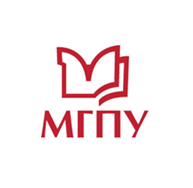 Апробация ECERS  в детских садах г. Москвы
15
Экспертно детские сады были разделены на контрастные группы по критерию качества образования
Группа А: 3 группы - высокое качество образования
По итогам исследования средние показатели по всем подшкалам в группе А превышают 5,5 балов (по семибалльной шкале) 
Группа В : 23 группы - среднее и низкое качество образования. 
По итогам исследования средние показатели по всем подшкалам в группе В не превышают 3,5 балов (по семибалльной шкале)
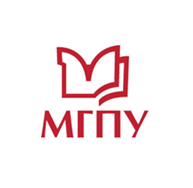 Согласованность экспертных оценок
Методы измерения:
Коэффициент корреляции экспертных оценок (насколько экспертные оценки взаимосвязаны между собой)
Средний модуль расхождения в экспертных оценках (диапазон, в котором колеблются эксперты при оценке)
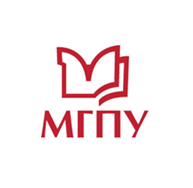 Согласованность в позициях экспертов
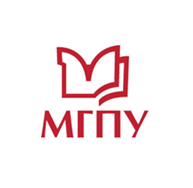 Результаты анализа модуля расхождения экспертных оценок по индикаторам шкалы
ECERS-R:
В 68% индикаторов не было отмечено значимых различий между экспертами. У 57,9% экспертов диапазон расхождения – в пределах 0,25 балла. У 42,1 % экспертов диапазон расхождения – в пределах от 0,25 до 0,3 баллов.
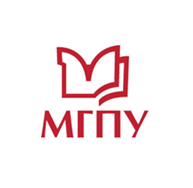 Результаты корреляционного анализапо показателям шкалы
ECERS-R:
Взаимосвязь значима у 78% экспертов (коэффициенты от 0,43 до 0,97).
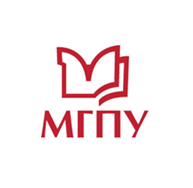 Шкалы ECERS-R
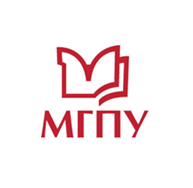 Игровая деятельность Свободная играСодействие педагогов
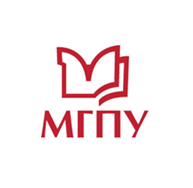 ВзаимодействиеДисциплина
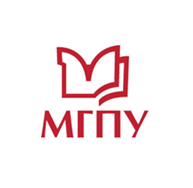 Статистика по индикаторам
Индикаторы: бинарная оценка 0/1
«Пики» – не менее, чем в 90% случаев эксперты ставят по индикатору «1»
«Провалы» - не менее, чем в 90% случаев эксперты ставят по индикатору «0»
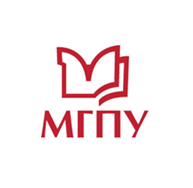 Средние значения показателей ECERS-R для групп A, B и С
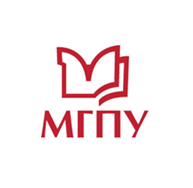 Шкалы ECERS-R
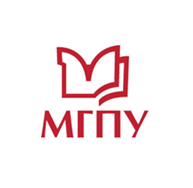 Зоны благополучия
26
Безопасность
Гигиена 
Пространство
Мебель 
Повышение квалификации
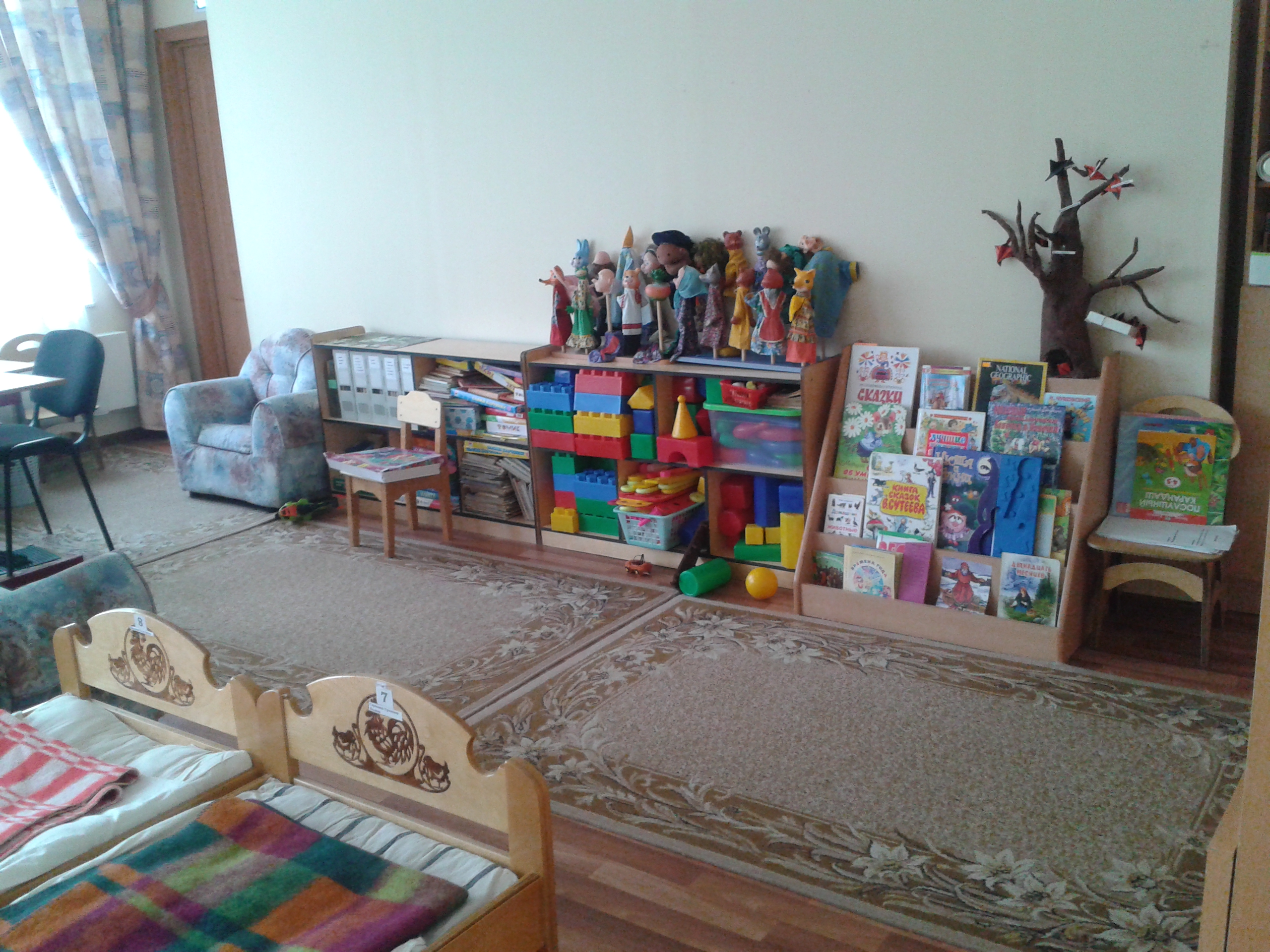 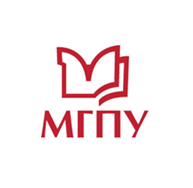 Зоны, требующие внимания
27
Возможность для проявления 
субъектности ребенка
Доступность, и многообразие 
материалов
Трансформируемость среды
Возможность общаться с педагогом 
индивидуально
Нерегламентированное общение 
Свободная игра
Готовность к культурному 
многообразию
Вовлечение родителей
Возможность уединения
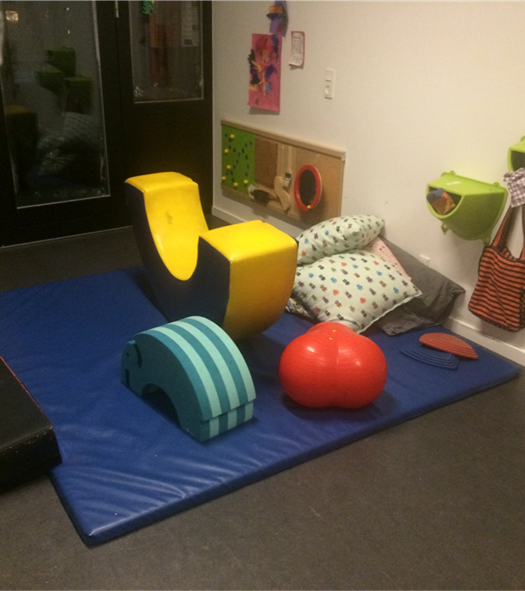 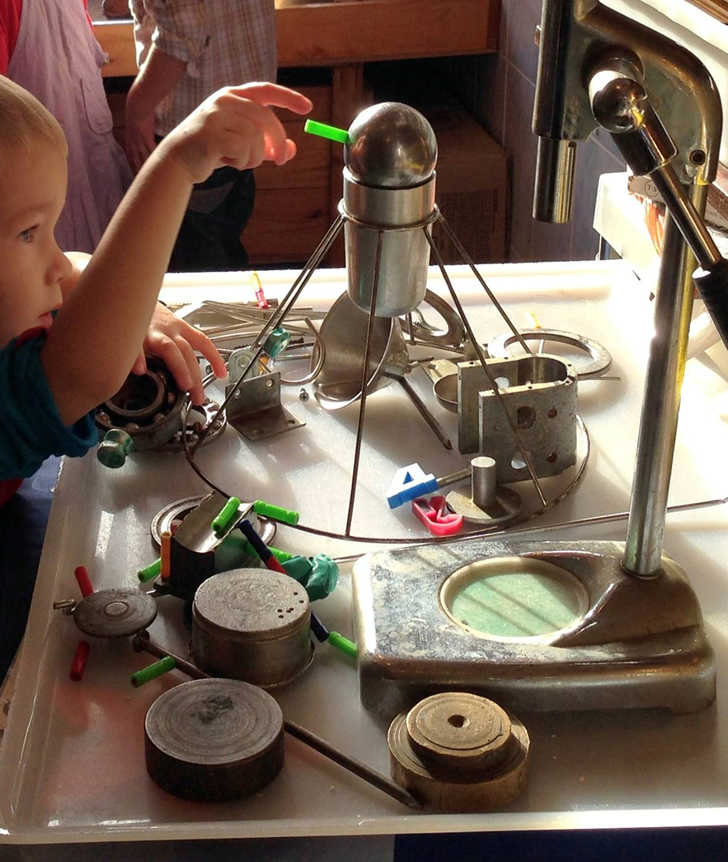 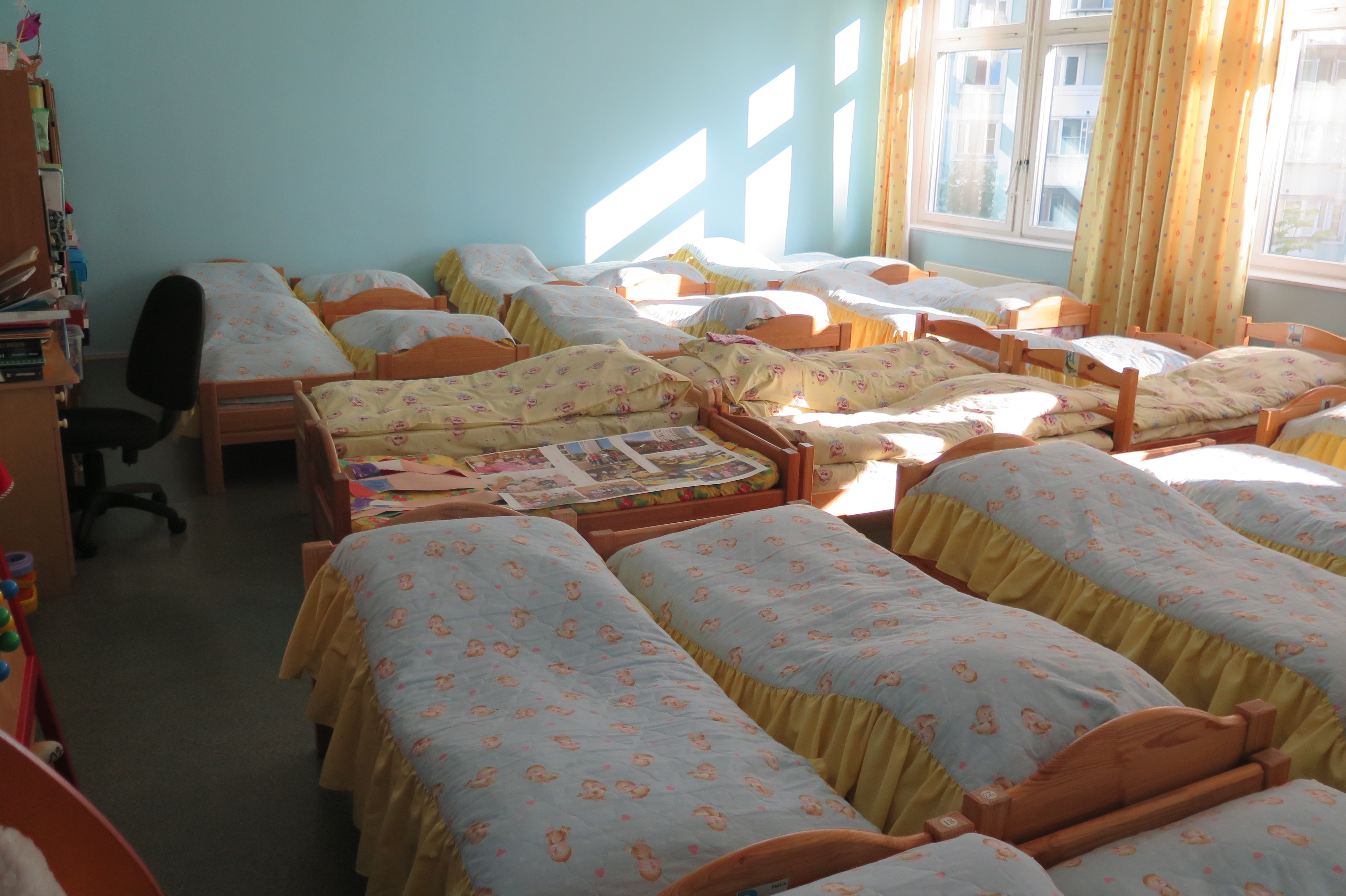 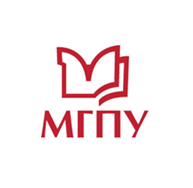 Оценивание для развития
28
Соотнесение данных самоэкспертизы с результатами внешнего оценивания.
Построение программы развития детского сада.





Рефлексивный семинар в одном из детских садов г. Москвы по итогам экспертизы.
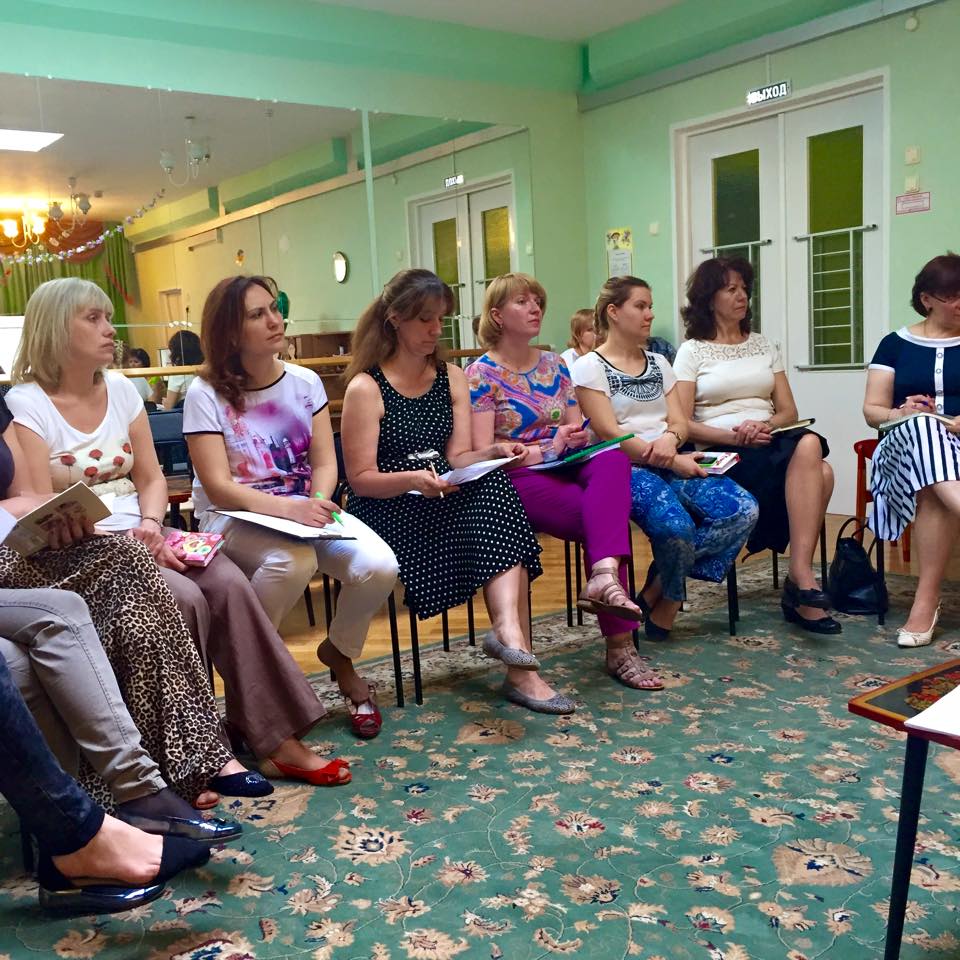 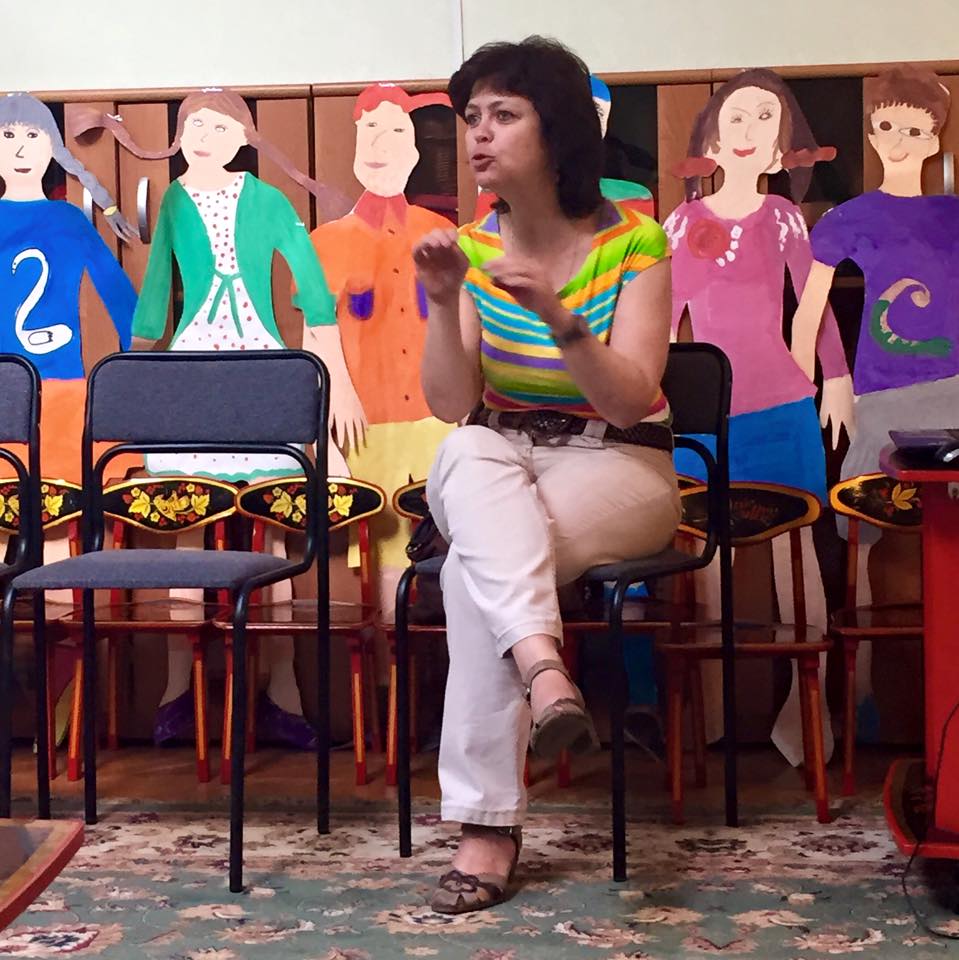 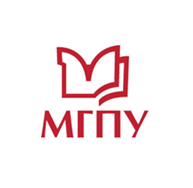 Данные зарубежных исследований
29
Применение внешнего аудита и развивающих семинаров по его результатам приводит к значимому повышению качества образования в дошкольных организациях 
(исследования проф. Сони Шеридан и др., Университет Гетеборга).
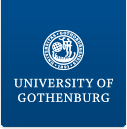 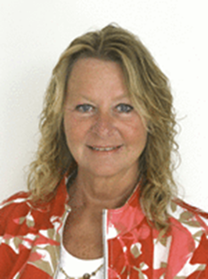 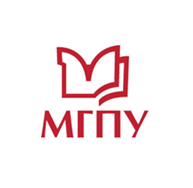 Варианты использования шкал
30
Внешний независимый аудит (пример: Программы Аккредитации Национальной ассоциации по образованию детей младшего возраста (NAEYC), немецкий знак качества). 
Управление развитием: работа с командами по итогам внешнего аудита по повышению качества образования.
Проведение исследований в рамках программы Национальных исследований качества образования и международных сравнительных исследований.
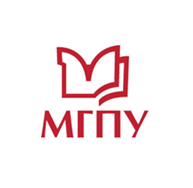 Кто может быть заказчиком
31
Детские сады,  желающие получить данные внешнего аудита для повышения качества образования (ECERS  может использоваться по запросу детского сада).
Органы управления образованием для мониторинга качества.
Родители для ориентации в качестве предоставляемых услуг.
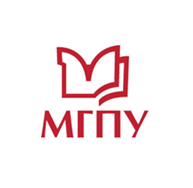 Где подробнее?
Журнал «Современное дошкольное образование. Теория и практика» № 7 2015
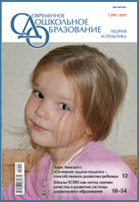 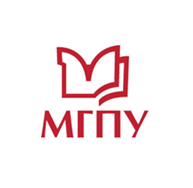 Где подробнее?
Семинар «Актуальные исследования и разработки в области образования» ИРО НИУ ВШЭ
10 ноября 2015 16.00
http://iro.hse.ru/sem
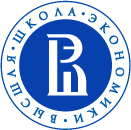 СПАСИБО ЗА ВНИМАНИЕ!
igor.bogdanovich@gmail.com
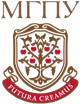